2019.gada olimpiādes- semināra piezīmes
A. Romanovska, ANV
22.02.2019
Monitorings
No 15.IV-1. V- raksta kopā 2 stundas
Rezultāti līdz 15.V jāiesniedz elektroniski jomas koordinatorei
Darbus gatavo un testē Modra un Dagmāra
22.02.2019
Vidusskolas olimpiāde
22. III – ierodas vidusskolu skolotāji ar skolēniem ANV. Kvotas-3 skolēni uz katru skolotāju. Dalībnieki 10.-12. klases skolēni.
-Tēmu piedāvājumi vairāki:
 Fizika un fiziķi Latvijā ( šis esot fizikas gads)
- Novadi Latvijā ( 10.g., kopš ir šis Latvijas administratīvais iedalījums)
- LU vai ANO vai LNB ( visiem šiem šogad aprit 100)
- Baltijas ceļš ( šogad 30)
- Kalendāri
No ierosinātajām tēmām esam izvēlējušies  «Novadi Latvijā»
No lietotnēm izmantosim:
Tekstapstrāde/Izklājlapas/Grafika/Datu Bāzes/Intenets- komunikācija/Video iekļauts prezentācijā
22.02.2019
Darbu sadalījums vidusskolas olimpiādes uzdevumu izveidē
Guntis- Datu Bāzes
Aija- koncepcija
Pļaviņas- tekstapstrāde un video (no bildēm un teksts+ skaņa)
Aizkraukle- izklājlapas
Sasniedzamais rezultāts:
 «Mans novads starp Latvijas novadiem»-informatīvs materiāls drukāšanai un virtuālai apskatei
22.02.2019
Koncepcija ( vēl tiks domāts par daļu proporcijām un izpildes laikiem)
Darbs sastādīts vienotā tematikā- Latvijas novadi/ Mans novads
Gala produkti:
Buklets par savu novadu (tekstapstrāde, grafika)
Informācijas uzkrāšana par novadiem ( datu bāze)
Statistikas datu apstrāde (izklājlapas)
Novada reklāma (prezentācija ar pāris slaidiem, no kura vienā ir paša montēts video no bildēm, teksta un iedotiem fona audio)
Visās daļās- informācijas meklēšana un izvērtēšana
Visi uzdevumi apkopoti viena stila veidnī un saglabāti PDF formātā
22.02.2019
Kopējais seminārs
7. jūnijs 
Ar secinājumiem par abām olimpiādēm, monitoringu, eksāmenu, semināru informāciju utt.
Ar plāna ieskicēm 2019./2020. m.g.
22.02.2019
Paskāla ritenis un Hakatons – līdz 26. II jāpiesakās
Nolemjam pamēģināt hakatonu , lai gan nezinām, kas tas ir
Un arī atcerieties, ka pavasarī notiek «Paskāla Ritenis» DU
22.02.2019
Inženierzinības
Foto ieskats priekšmeta ieviešanas ievadseminārā
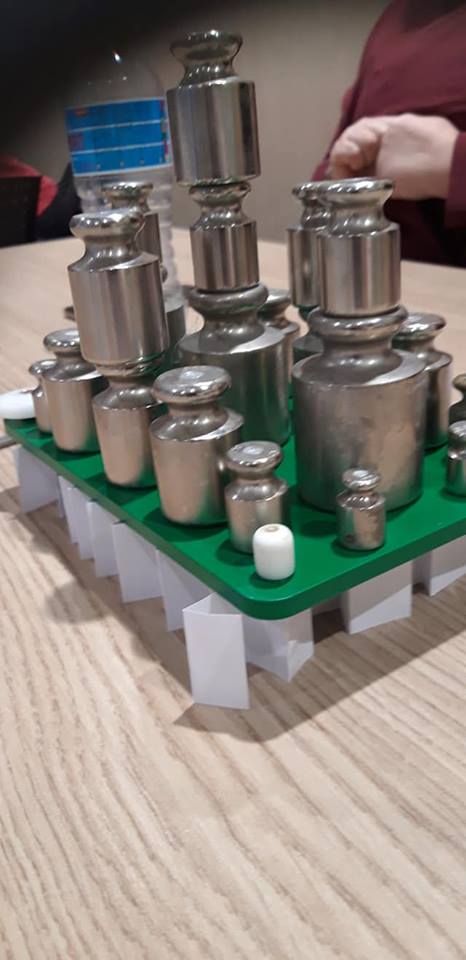 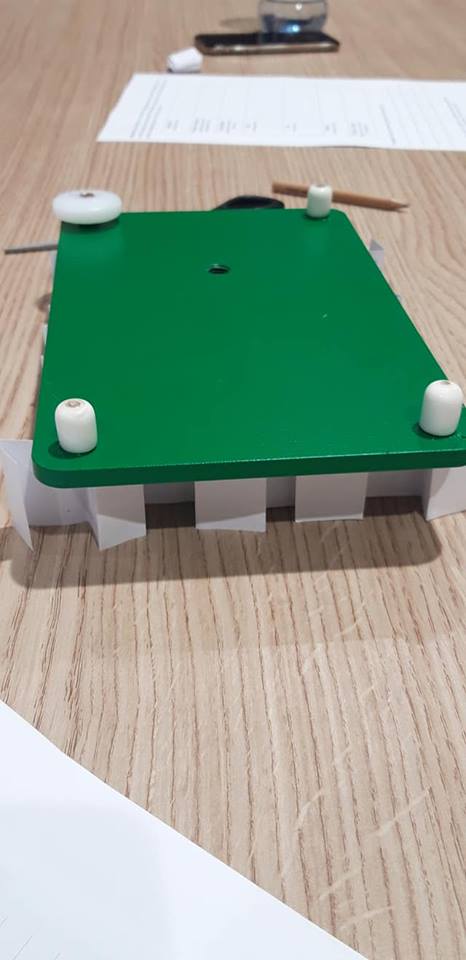 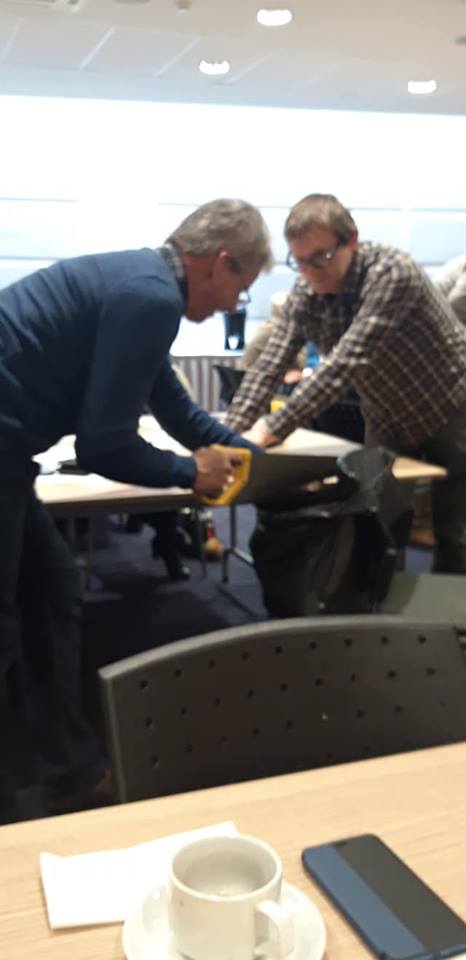 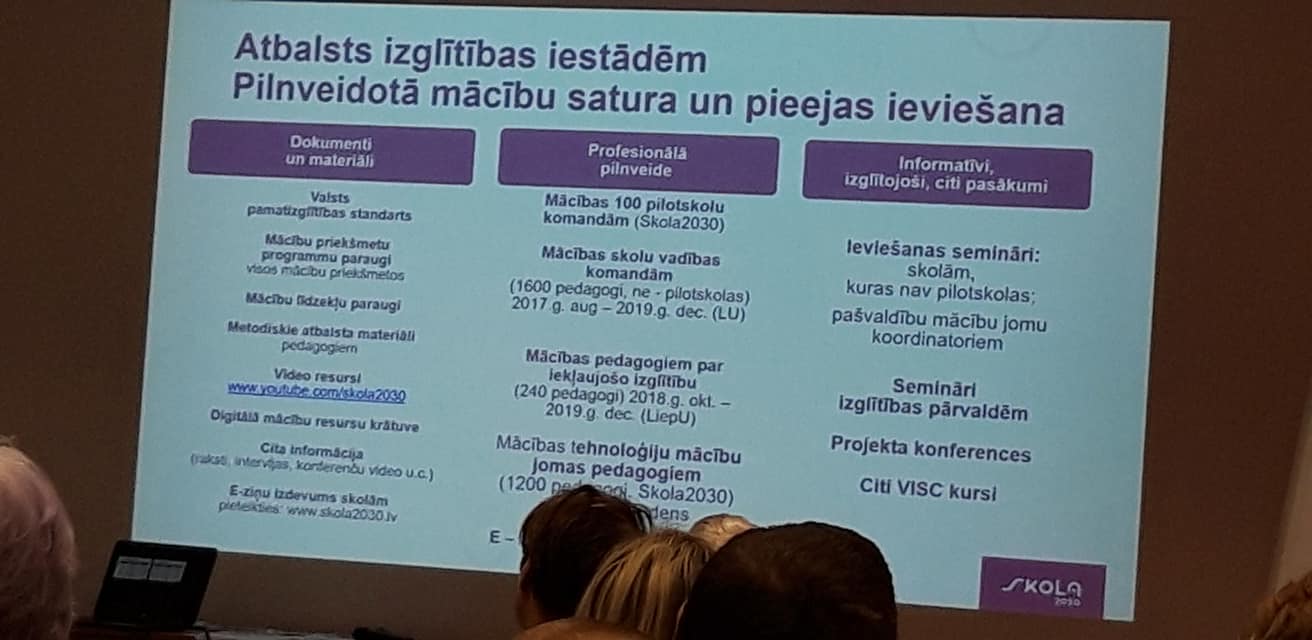 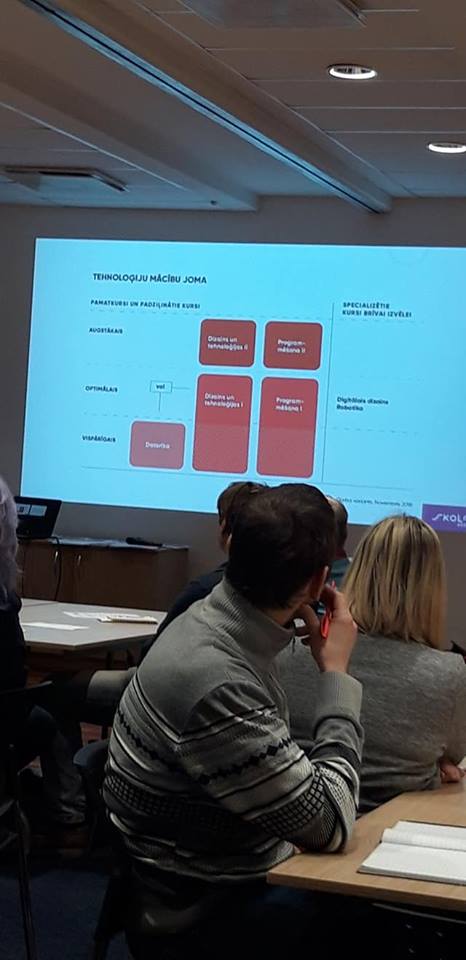 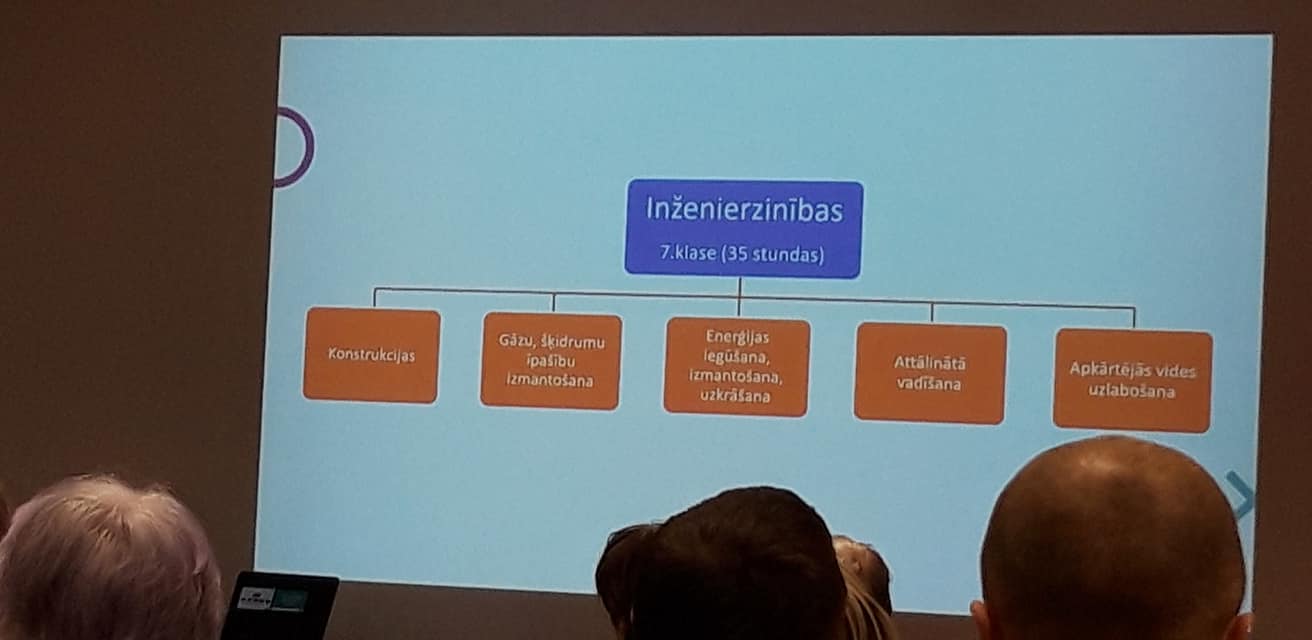 22.02.2019
Paldies!
Visiem, kas brīvprātīgi un kvalitatīvi veic mūsu kopējos darbus, šoreiz īpaši Inai un Lilitai
Gintam, kas novadīja mums atklāto stundu, iepazīstinot ar darbu Datorikas priekšmetā 4. klasē
22.02.2019